Отчет об исполнении бюджета Преградненскогосельского поселения Урупского района Карачаево-Черкесской Республикиза 2021 год
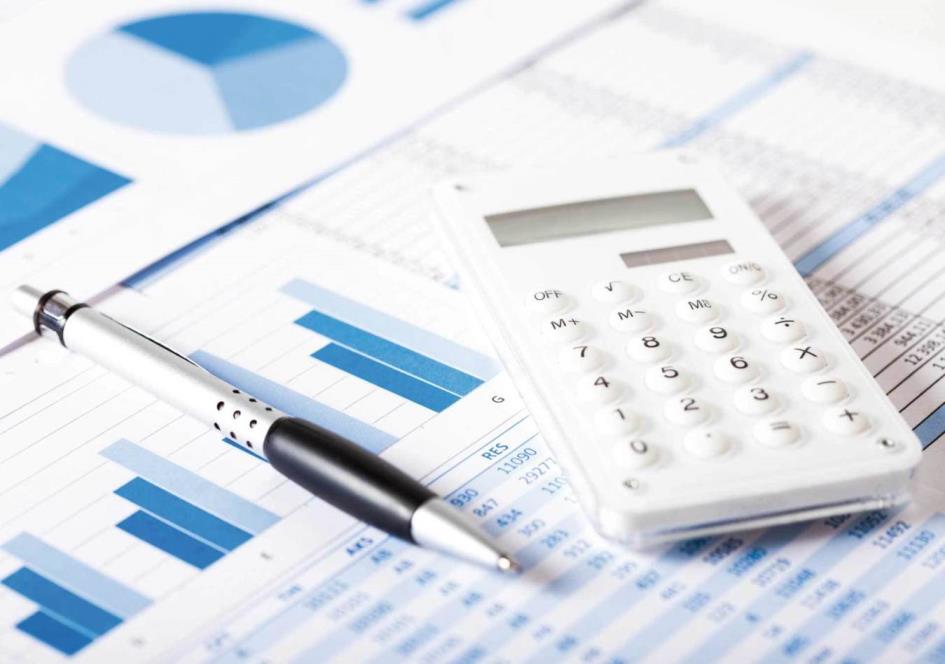 Бюджет Преградненского сельского поселения Урупского района Карачаево-Черкесской Республики за 2021 год исполнен в сумме:
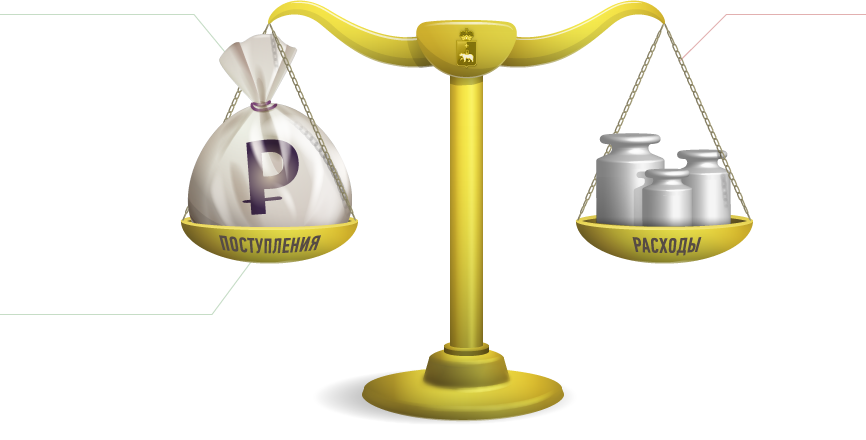 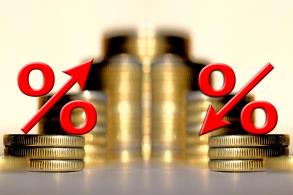 Исполнение бюджета
Доходная часть бюджета Преградненского сельского поселения исполнена на 17 637,7 тыс. руб. – 96,75% годового планового назначения, расходная часть исполнена на 18 221,5 тыс. руб. - 94,16% годового планового назначения.
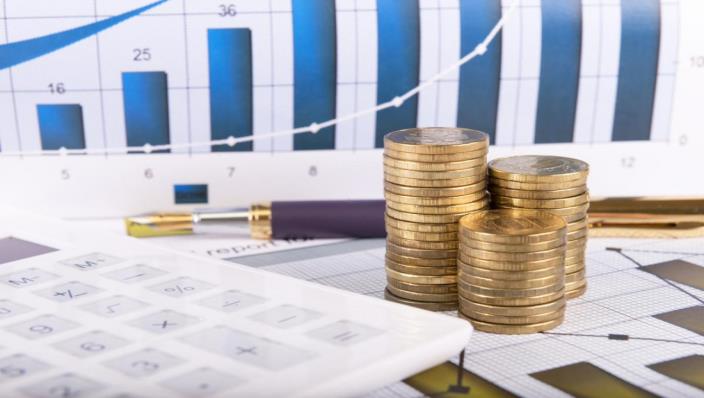 Доходы бюджета Преградненсого сельского поселения Урупского района Карачаево-Черкесской Республикиза 2021 год
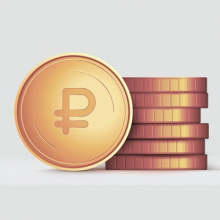 Налоговые и неналоговые доходы бюджета Преградненского сельского поселения Урупского района Карачаево-Черкесской Республикиза 2021 год
Безвозмездные поступления в бюджет Преградненского сельского поселения Урупского района Карачаево-Черкесской Республикиза 2021 год
Расходы бюджета Преградненского сельского поселения Урупского района Карачаево-Черкесской Республикиза 2021 год
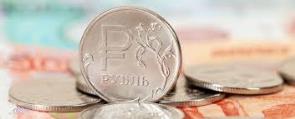 Исполнение программной деятельности
В  Преградненском сельском поселении на 2021 год были разработаны, утверждены  и реализовывались муниципальные программы:
 
"Формирование современной городской среды на территории Преградненского сельского поселения на 2018-2022 годы"  -  3 751,7 тыс. руб. 

"Комплексное развитие систем водоснабжения Преградненского СП на 2013-2028 годы" -   2 492,8тыс. руб

"Комплексное развитие систем газоснабжения Преградненского СП на 2013-2028 годы" -   346,9 тыс. руб
 
"Содействие в развитии сельскохозяйственного производства, создание условий для развития малого и среднего предпринимательства на территории Преградненского сельского поселения Урупского муниципального района КЧР"   - 1,5 тыс. руб
 
"Профилактика терроризма и экстремизма на территории Преградненского сельского поселения на 2021-2023 годы"  -  5,0 тыс. руб

"Энергосбережение и повышение энергетической эффективности на территории Преградненского сельского поселения на 2018-2022 годы"  -  15,0 тыс. руб

"Развитие субъектов малого и среднего предпринимательства на территории Преградненского сельского поселения Урупского МР КЧР на 2016-2019 годы"   -  2,0 тыс. руб
 
"Противодействие коррупции в Администрации Преградненского сельского поселения на 2018-2020 годы"   -  6,0 тыс. руб

"Развитие муниципальной службы администрации Преградненского сельского поселения на 2016-2020 годы"   -  25,4 тыс. руб
Резервный фонд
Резервные фонды в бюджете 
Преградненского сельского 
поселения Урупского 
района Карачаево-Черкесской 
Республики на 2021 год  был 
запланирован в сумме  100 тыс. руб. 
и не использован, в вязи с тем, 
что на территории поселения в 
2021 году не было стихийных 
бедствий.
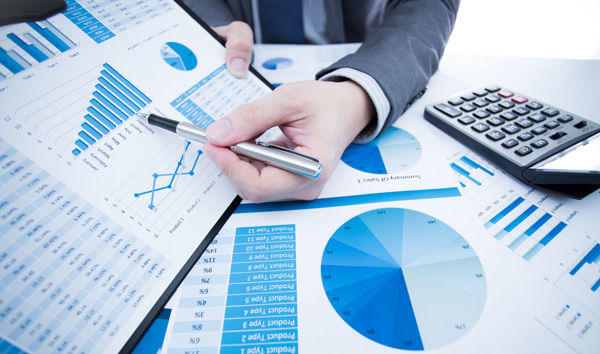 СПАСИБО ЗА ВНИМАНИЕ!
Информацию о бюджете можно получить на официальном сайте Преградненского  сельского поселенияУрупского района Карачаево-Черкесской Республики по адресу: 
http://pregradnaya.ru